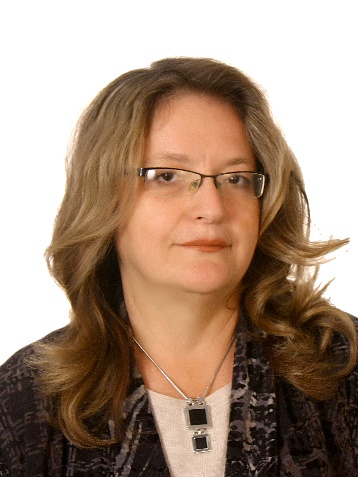 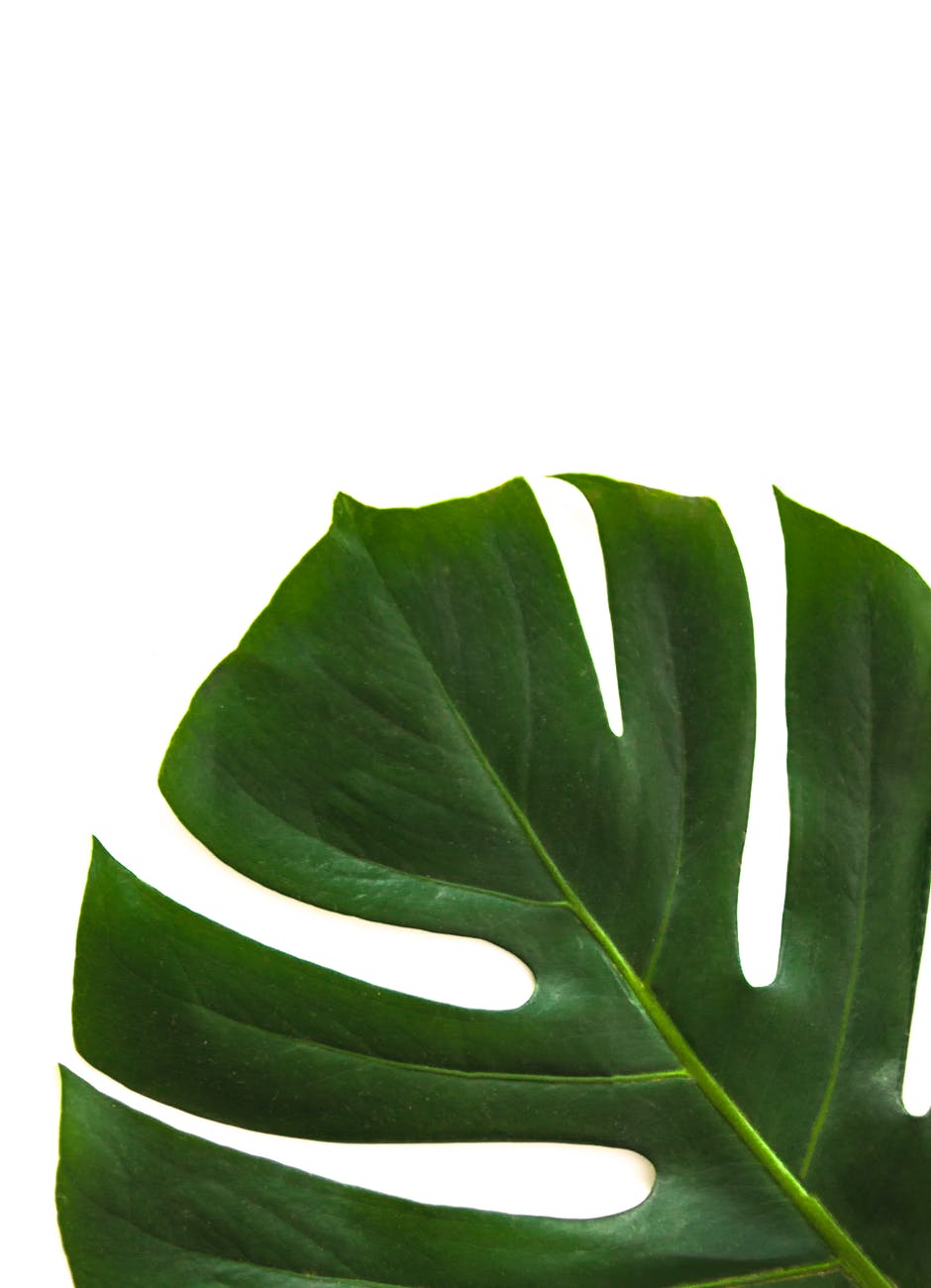 БОЛЬШАЯ И 
ТРУДНАЯ 
РОЛЬ
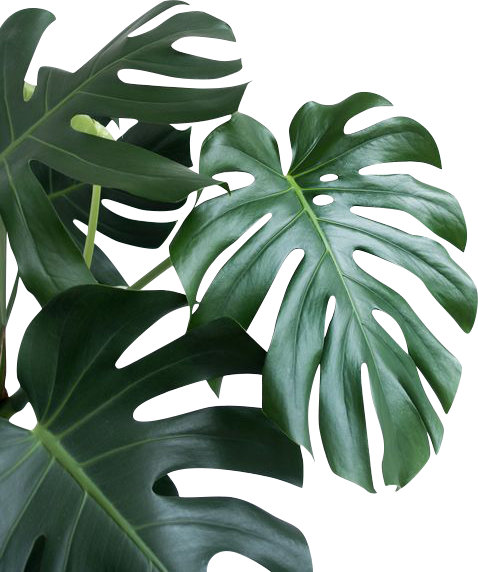 Роль 
психолого-социальных работников в системе социального обслуживания населения
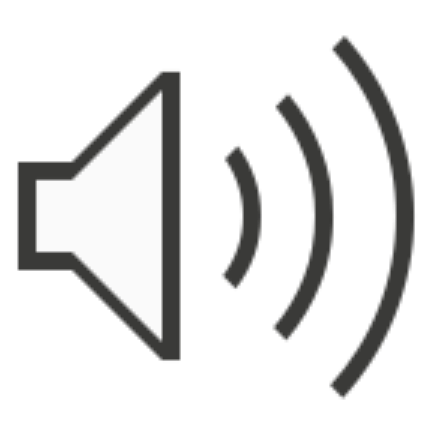 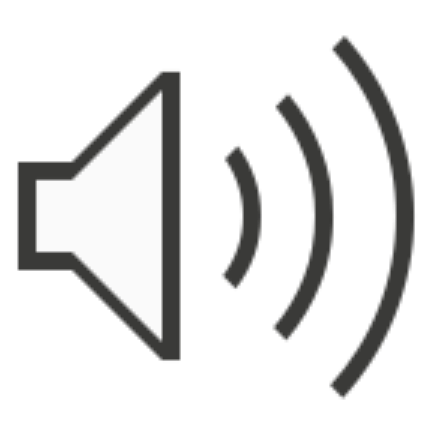 Ксенофонтова Елена Геннадьевна
кандидат психологических наук, доцент
МГУ им. М. В. Ломоносова eksen@mail.ru
сентябрь 2021
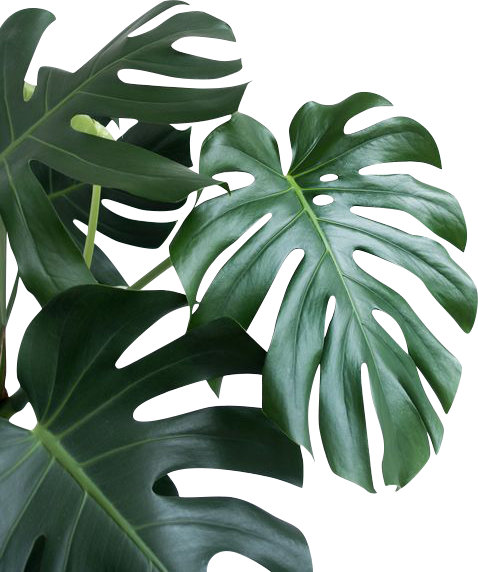 Кто в состоянии интегрировать представителей всех,  в том числе социально незащищенных групп,           в «общество                                  социально-благополучных людей»?
Система социального обслуживания:
Интегрировать или обслуживать?
Помогать немощным стать МОЩНЫМИ!
Далее будут представлены 3 группы подсказок для того, чтобы не истощаться, 
не выгорать, 
а накапливать удовлетворение 
от результатов выполнения своей сложной профессиональной роли.
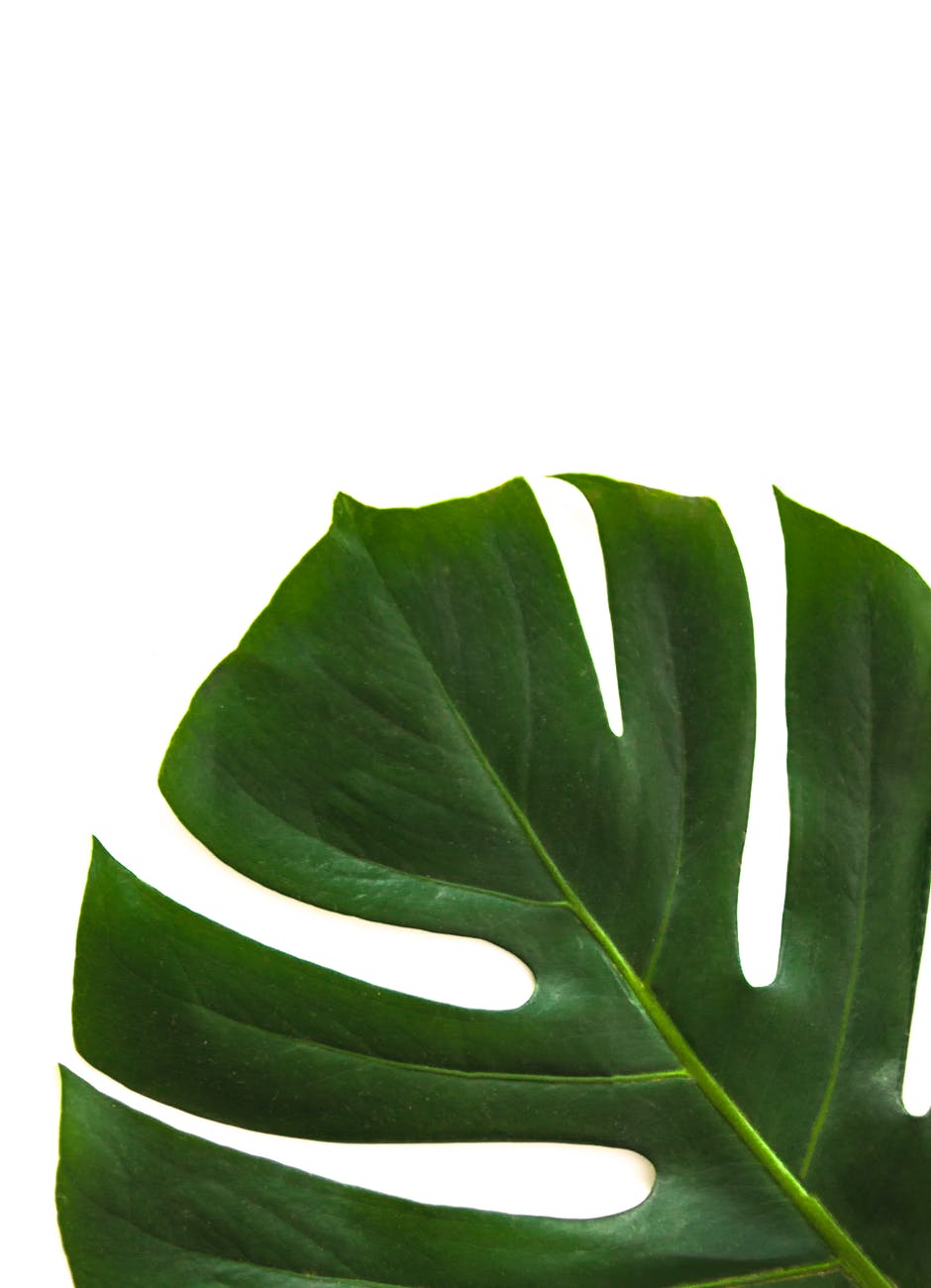 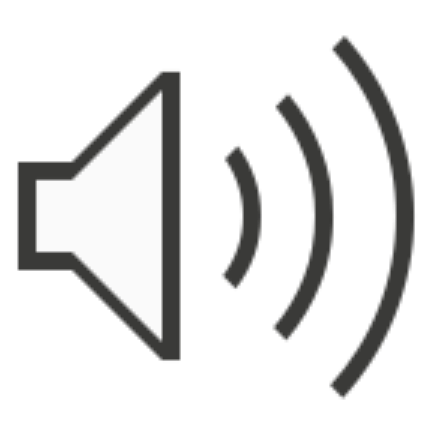 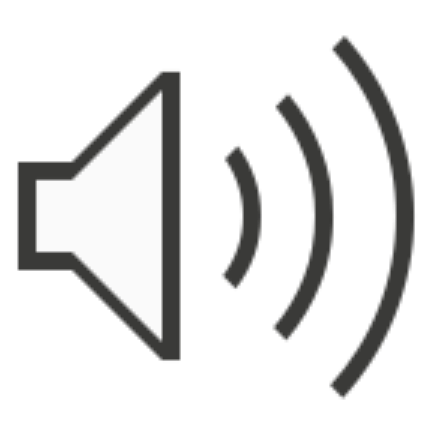 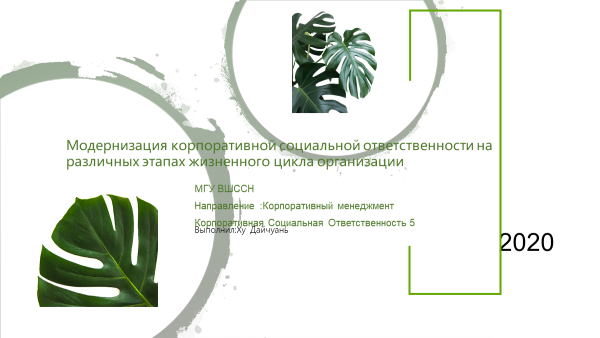 отслеживать нюансы реальной идентификации лиц, с которыми приходится работать
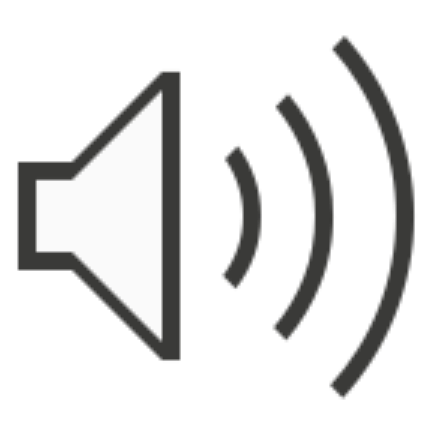 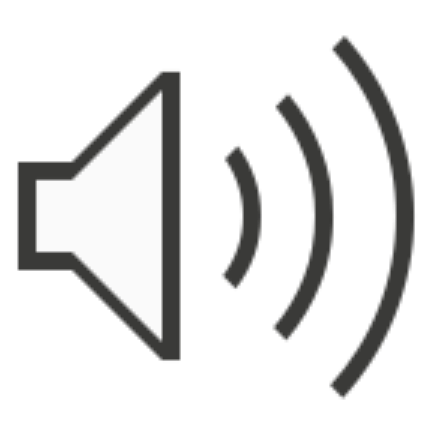 Белые против красных? 
Черные против белых?
Вы – Мы – Они
Облагодетельствовать помощью – не значит УВАЖАТЬ!

Отсутствие чувства уважения В ЭТОЙ ГРУППЕ провоцирует анти-идентификацию по отношению к этой группе, самоутверждение через противостояние.
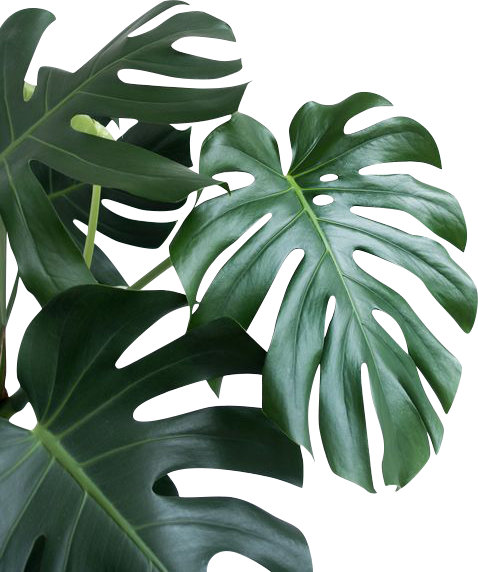 выстраивать способы достижения именно 
будущего состояния
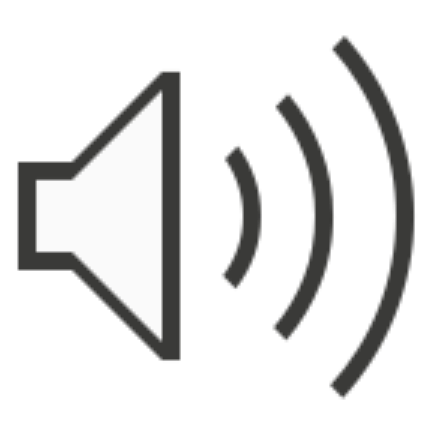 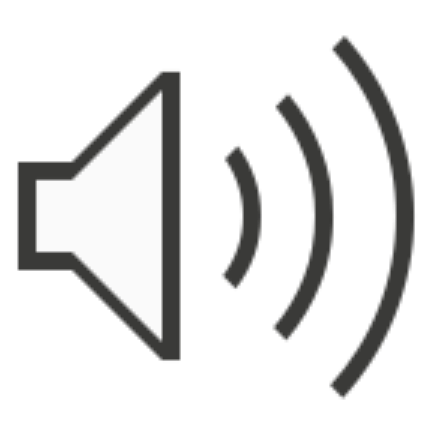 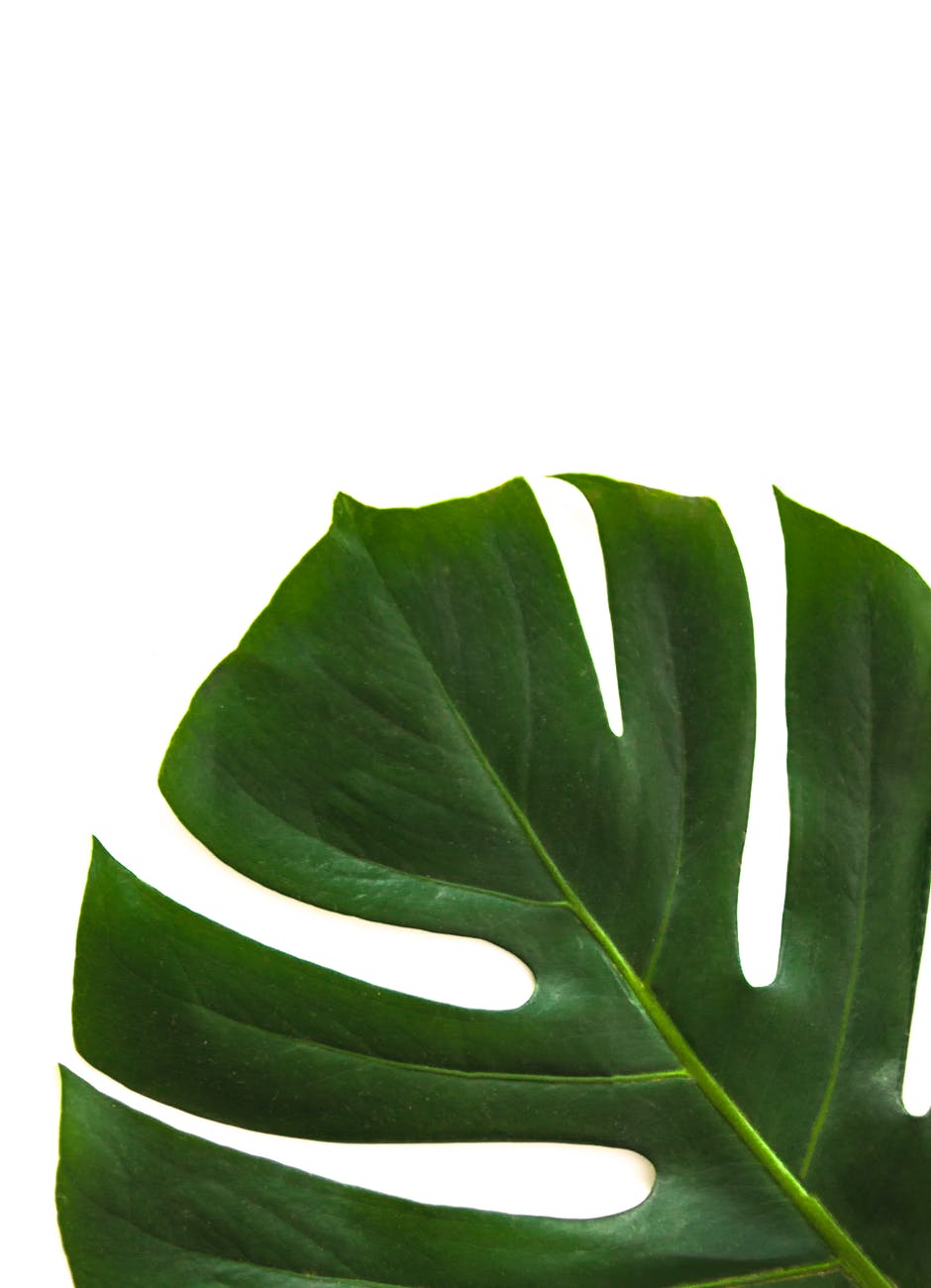 Позитивное самоощущение связано с реализацией высшего смысла 
Совпадение с ценностями
Завтрашний собственный шаг как микро-цель
Если нет собственных планов и шагов – будет только ожидание нарастания внешней помощи
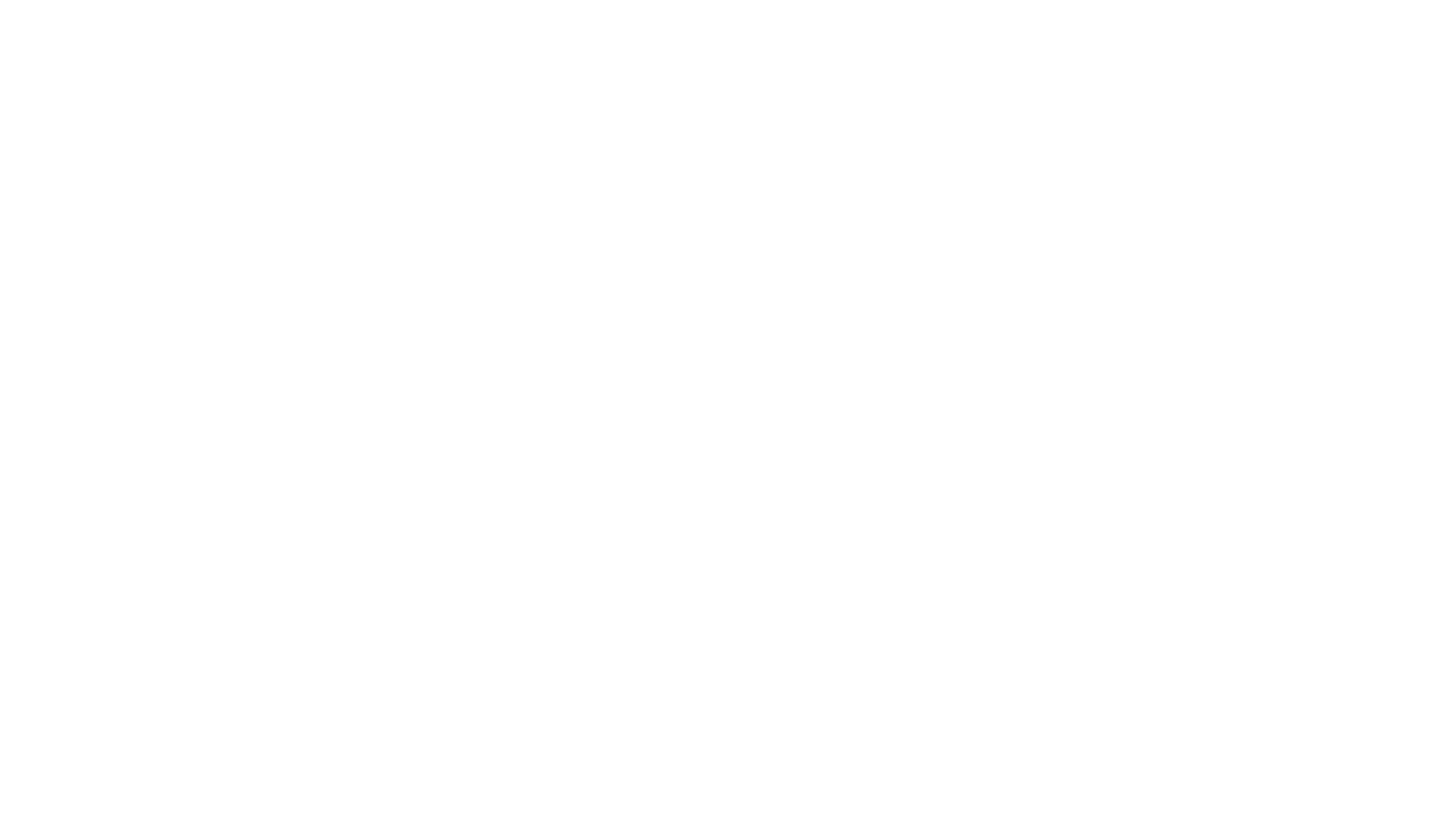 Для этого помогающий специалист сам должен искать самодостаточность
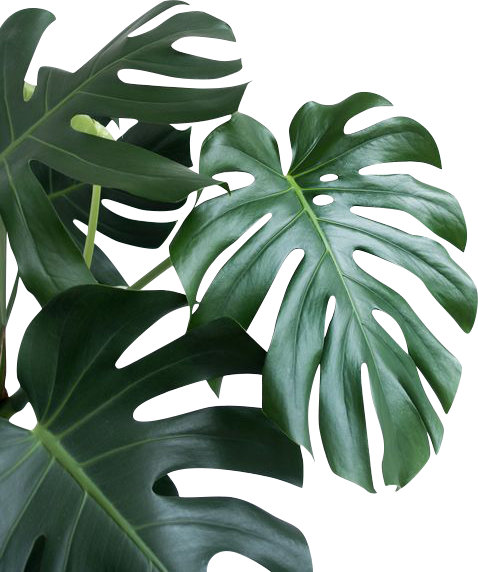 Бюрократия и система ограничений объяснима: понять её и принять
осуществлять 
запуск 
более эффективной, 
чем ранее, 
реальной 
само-регуляции 
Клиентов                                и самого себя
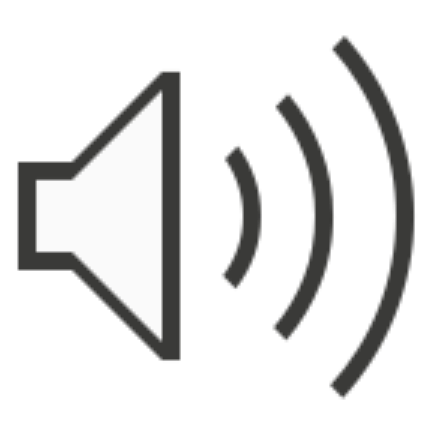 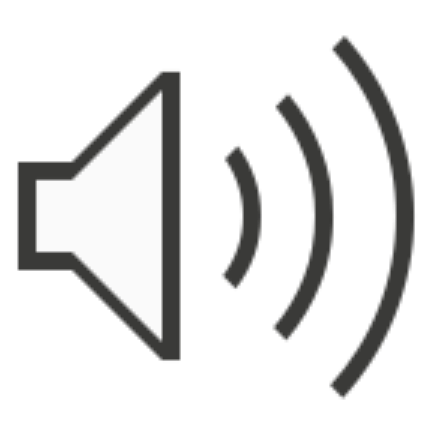 Транслировать не напряжение, а возможность успехов уважающих друг друга людей
Иначе оно перерастет в раздражение           «ими», чувство               вины и                   выгорание.
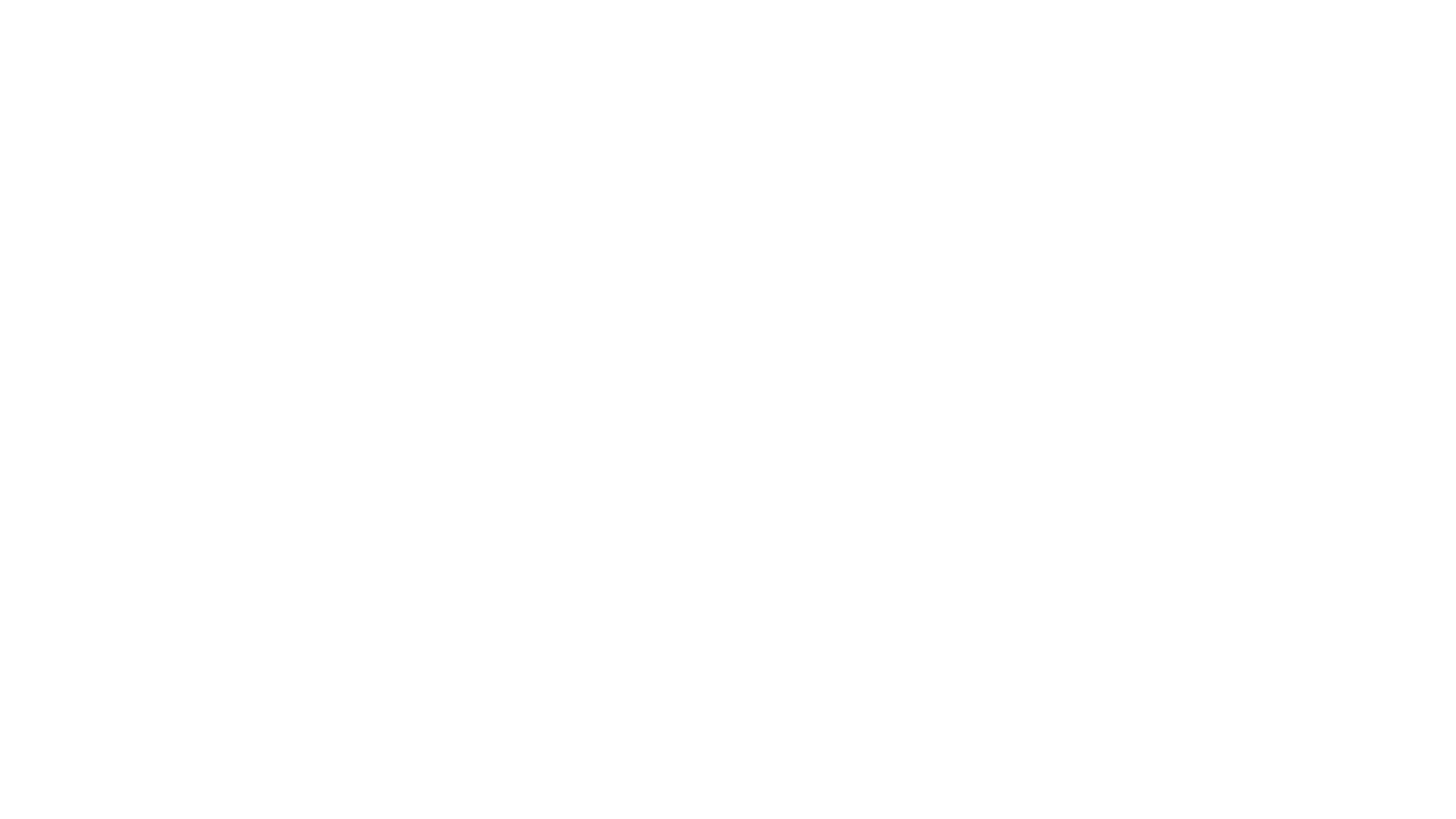 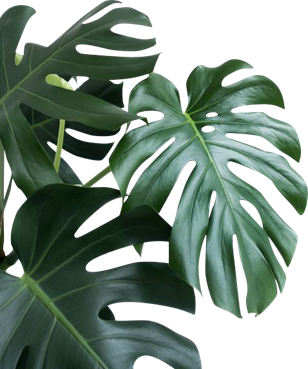 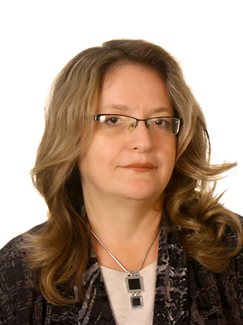 СПАСИБО ЗА ВНИМАНИЕ!

С удовольствием отвечу на ваши вопросы
Ксенофонтова 
Елена Геннадьевна
eksen@mail.ru
http://istina.msu.ru/profile/Eksen/
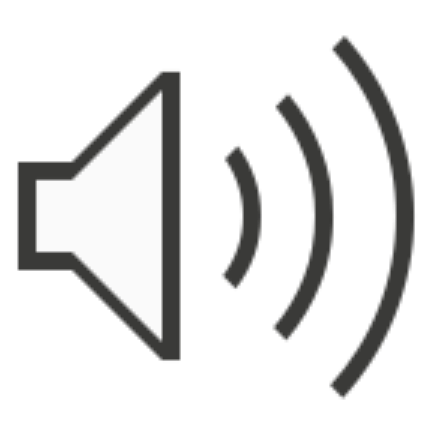